GIスライドデッキ2016以下の会議で発表された特定の抄録：
ESDOからの書簡
親愛なる会員の皆様
今回、このESDOスライドセットをご紹介できることを大変光栄に思います。このスライドセットは、2016年に開催された主要学会で発表された、消化器癌に関する重要な所見を強調・要約することを企図したものです。このスライドは特に2016年 消化器癌シンポジウムに重点を置いており、英語および日本語でご利用いただけます。
腫瘍学における臨床研究の分野は、絶えず変化し続ける、厳しい環境下にあります。そうした環境下において、我々は皆、科学者、臨床医および教育者としての役割において、知識の深化を促進し、さらなる進歩の契機をもたらしてくれる、科学的なデータや研究所見の入手の機会を貴重なものであると考えています。消化器癌の領域における最新情報に関する今回のレビューが、皆さまの臨床診療にとって有益なものとなることを期待しています。本件につきましてご意見・ご感想などございましたら、是非お聞かせ下さい。お問い合わせはinfo@esdo.euまでお送りください。
最後に、このような活動の実現に際し、資金、運営管理および物流管理の面においてご支援いただいたLilly Oncology社様に心より御礼申し上げます。
敬具 
Eric Van CutsemWolff SchmiegelPhillippe RougierThomas Seufferlein
（ESDO運営委員会）
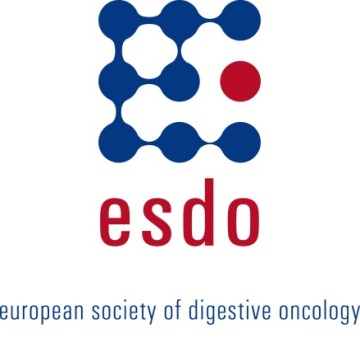 ESDO腫瘍内科研究スライドデッキ編集者（2016年）
結腸直腸癌
Eric Van Cutsem教授	ベルギー、ルーバン、大学病院、消化器腫瘍科
Wolff Schmiegel教授 	ドイツ、ボーフム、フール大学、医学部
Thomas Gruenberger教授	オーストリア、ウィーン、ルドルフ財団クリニック、外科I
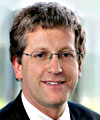 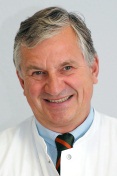 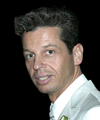 膵癌および肝胆道系腫瘍
Jean-Luc Van Laethem教授	ベルギー、ブリュッセル、エラスムス大学病院、消化器癌
Thomas Seufferlein教授	ドイツ、ウルム、ウルム大学、内科 I
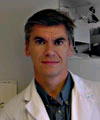 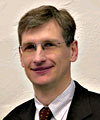 胃食道・神経内分泌腫瘍 
Philippe Rougier名誉教授	フランス、ナント、ナント大学病院
Côme Lepage教授	フランス、ディジョン、大学病院および国立衛生医学研究所
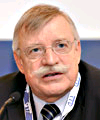 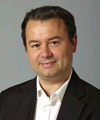 バイオマーカー
Eric Van Cutsem教授	ベルギー、ルーバン、大学病院、消化器腫瘍科
Thomas Seufferlein教授	ドイツ、ウルム、ウルム大学、内科 I
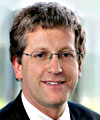 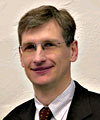 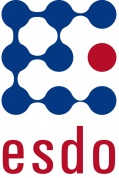 用語集
1L	第一選択
2L	第二選択
5-FU	5-フルオロウラシル
ADC	腺癌
AE	有害事象
AFP	α-フェトプロテイン
AST	アスパラギン酸アミノトランスフェラーゼ
ATP	アデノシン三リン酸
AUC	曲線下面積
bid	1日2回
CarPac	カルボプラチン・パクリタキセル併用療法
CA 19-9	炭水化物抗原19-9
CEA	癌胎児性抗原
CI	信頼区間
CNS	中枢神経系
CR	完全奏効
CRC	結腸直腸癌
CRT	化学放射線療法
CT	化学療法
CyFra21-1	サイトケラチン19フラグメント
DCR	病勢コントロール率
DFS	無病生存期間
ECOG	米国東海岸癌臨床試験グループ
ELISA	酵素免疫測定法
EORTC	欧州がん研究・治療機構
ERCC1	除去修復交差相補群1mFOLFIRI	（修正）ロイコボリン＋	5-フルオロウラシル＋イリノテカンmFOLFOX	ロイコボリン＋	5-フルオロウラシル＋オキサリプラチン
FOLFOXIRI	ロイコボリン＋5-フルオロウラシル＋
	オキサリプラチン＋イリノテカン
GC	胃癌
GEC	胃食道腺癌
GEJ	胃食道接合部
GI	胃腸/消化器
Gy	グレイ
HCC	肝細胞癌
HER2	 ヒト上皮成長因子
	受容体2
HGF	肝細胞増殖因子
HR	ハザード比
HR-QoL	健康関連生活の質
CRP	高感度C反応性タンパク
IHC	免疫組織化学
IR	発生率
ITT	intent-to-treat
iv	静脈内
177Lu-Dotatate	177Lu-[DOTA0,Tyr3]octreotate
LAR	長時間作用型徐放性製剤
mAb	モノクローナル抗体
mCRC	転移性結腸直腸癌
MET	上皮間葉移行因子
MMR	ミスマッチ修復
n/a	該当なし
NET	神経内分泌腫瘍
NS	有意差なし
OR	オッズ比
ORR	全／客観的奏効率

(m)OS	全生存期間（中央値）
OxCap	オキサリプラチン・カペシタビン併用療法
pCR	病理学的完全奏効
PD	病勢進行
PDAC	膵管腺癌
PD-L1	プログラム死-リガンド1
(m)PFS	無増悪生存期間（中央値）
PK 	薬物動態
po	経口
PR	部分奏効
PS	一般状態
q(2/3/4/8)w	（2/3/4/8）週間ごと
QoL	生活の質
RECIST	固形腫瘍の治療効果判定のための 	ガイドライン
RT	放射線療方
SAE	重篤な有害事象
SCC	扁平上皮癌
SD	病勢安定
SEER	監視疫学遠隔成績
SLD	長径和
SSA	ソマトスタチンアナログ
SSTR	ソマトスタチン受容体
TEAE	試験治療下発現有害事象
TIMP1	TIMPメタロペプチダーゼ 阻害剤1
TNM	原発腫瘍、所属リンパ節、遠隔転移
TTP	無増悪期間
(p)VEGF	（血漿中）血管内皮増殖因子
目次
胃・食道癌	6
膵・小腸・肝胆道癌	42
膵癌	43
肝細胞癌	53
神経内分泌腫瘍	61
全般	67
結腸・直腸・肛門癌	73
結腸直腸癌	74
直腸癌	89
注：特定のセクションにジャンプするには、番号を右クリックし、「ハイパーリンクを開く」を選択してください
胃・食道癌
1：進行胃腺癌を有する患者において、FOLFIRIおよびFOLFOX7の比較検討を行う前向き無作為化第II相試験：Chinese Western Cooperative Gastrointestinal Oncology Groupによる試験 – Bi F, et al
研究の目的 
局所進行GCを有する患者において、第1選択（1L）治療としてのmFOLFIRIおよびmFOLFOX7について、有効性と安全性の比較検討を行うこと
1L：mFOLFIRI* q2w
(n=71)
PD
2L：mFOLFOX7† q2w
(n=13)
PD
主要な患者選択基準
治療歴のない転移性／再発性GC
測定可能病変 
(n=128)
無作為化
1L：mFOLFOX7† q2w
(n=74)
PD
2L：mFOLFIRI*
q2w
(n=17)
PD
主要エンドポイント
PFS
副次的エンドポイント
OS、病勢コントロール率（DCR）
毒性
*イリノテカン150 mg/m2 iv 90分 D1、ロイコボリン200 mg/m2 iv 2時間 D1、5-FU 2400 mg/m2 iv 46時間 D1；†オキサリプラチン85 mg/m2 2時間 D1、ロイコボリン 200 mg/m2 2時間 D1、5-FU 2400 mg/m2 iv 46時間 D1
Bi et al. J Clin Oncol 2016; 34 (suppl): abstr 1
1：進行胃腺癌を有する患者において、FOLFIRIおよびFOLFOX7の比較検討を行う前向き無作為化第II相試験：Chinese Western Cooperative Gastrointestinal Oncology Groupによる試験 – Bi F, et al
主な結果
1L: PFS
2L: PFS
1.0
1.0
0.8
0.8
mFOLFIRI/mFOLFOX7: 2.9ヶ月
mFOLFOX7/mFOLFIRI: 4.1ヶ月
p=0.109
mFOLFIRI/mFOLFOX7: 2.0ヶ月
mFOLFOX7/mFOLFIRI: 4.2ヶ月
p=0.204
0.6
0.6
確率
確率
0.4
0.4
mFOLFIRI/mFOLFOX7
mFOLFOX7/mFOLFIRI打ち切り時点
mFOLFIRI/mFOLFOX7
mFOLFOX7/mFOLFIRI打ち切り時点
0.2
0.2
0.0
0.0
0
0
10
10
20
20
30
30
40
40
50
50
ベースラインからの経過時間(ヶ月)
ベースラインからの経過時間(ヶ月)
Bi et al. J Clin Oncol 2016; 34 (suppl): abstr 1
1：進行胃腺癌を有する患者において、FOLFIRIおよびFOLFOX7の比較検討を行う前向き無作為化第II相試験：Chinese Western Cooperative Gastrointestinal Oncology Groupによる試験 – Bi F, et al
主な結果（続き）
OS：治療完了患者
1.0
0.8
0.6
p=0.03
確率
0.4
0.2
mFOLFIRI/mFOLFOX7
mFOLFOX7/mFOLFIRI
0.0
0
10
20
30
40
50
ベースラインからの経過時間(ヶ月)
Bi et al. J Clin Oncol 2016; 34 (suppl): abstr 1
1：進行胃腺癌を有する患者において、FOLFIRIおよびFOLFOX7の比較検討を行う前向き無作為化第II相試験：Chinese Western Cooperative Gastrointestinal Oncology Groupによる試験 – Bi F, et al
主な結果（続き）
Bi et al. J Clin Oncol 2016; 34 (suppl): abstr 1
1: 進行胃腺癌を有する患者において、FOLFIRIおよびFOLFOX7の比較検討を行う前向き無作為化第II相試験：Chinese Western Cooperative Gastrointestinal Oncology Groupによる試験 – Bi F, et al
主な結果（続き）











結論
局所進行GCを有する患者において、第1選択治療としてmFOLFIRIまたはmFOLFOX7を投与したところ、PFSおよびDCRのいずれについても有意差は認められなかった
第1選択としてmFOLFOX7を投与後、第2選択としてmFOLFIRIを投与した時にはOSが改善すると見られるが、検証の必要がある
AEは、いずれの群においても管理可能であった
Bi et al. J Clin Oncol 2016; 34 (suppl): abstr 1
2：米国のデータを用いた新規の胃癌予後予測モデルに関する欧米での検証  – Goldner BS, et al
研究の目的
GCを有する米国人患者コホートにおける5年OSを予測すること

試験デザイン
患者12,399例の前向きデータが保管されている単一施設データベースを用いて、延世大学胃癌予後予測モデルが開発された
アジアから得られた外部データセットを用いて、予後予測モデルを検証した
SEER 2014データセットを用い、予後予測モデルを米国人集団に適用した
2002~2012年にGECの診断を受け、切除術を受けた全患者を対象とした（n=15,483）
以下の患者特性を解析対象として選択した：
年齢、性別、組織学的所見／グレード、T病期分類、M病期分類、切除範囲、リンパ節、生死状況、生存期間
カプランマイヤー法によりプロットされた生存曲線について、予測モデルに基づく生存曲線との比較を行った
モデルによる予測確率を、第7版TNM病期分類を用いて比較した
Goldner et al. J Clin Oncol 2016; 34 (suppl): abstr 2
2：米国のデータを用いた新規の胃癌予後予測モデルに関する欧米での検証  – Goldner BS, et al
主な結果
TNM分類に基づく病期別の生存率
TNM分類に基づく病期
1.0
IA
IB
IIA
IIB
IIIA
IIIB
IIIC
IV
0.8
0.6
累積生存率
0.4
0.2
0.0
0
12
24
36
48
60
Goldner et al. J Clin Oncol 2016; 34 (suppl): abstr 2
生存期間(ヶ月)
2：米国のデータを用いた新規の胃癌予後予測モデルに関する欧米での検証  – Goldner BS, et al
主な結果（続き）
Goldner et al. J Clin Oncol 2016; 34 (suppl): abstr 2
2：米国のデータを用いた新規の胃癌予後予測モデルに関する欧米での検証  – Goldner BS, et al
主な結果（続き）
Goldner et al. J Clin Oncol 2016; 34 (suppl): abstr 2
2：米国のデータを用いた新規の胃癌予後予測モデルに関する欧米での検証  – Goldner BS, et al
主な結果（続き）







結論
本研究では、GCを有する米国人患者コホートにおいて、延世大学の予後予測モデルが初めて検証された
5年生存率に関し、優れた予測精度が示された
このモデルでは、リンパ節切除および非治癒切除術の両方が考慮される
Goldner et al. J Clin Oncol 2016; 34 (suppl): abstr 2
3: NEOSCOPE：切除可能な食道腺癌患者において、導入化学療法後の術前レジメンとしての、オキサリプラチン／カペシタビン併用またはパクリタキセル／カルボプラチン併用をベースとする化学放射線療法について比較検討を行う、無作為化第II相試験 – Mukherjee S, et al
研究の目的 
切除可能な食道腺癌を有する患者において、CarPac-RTおよびOxCap-RTについて、有効性および安全性の比較検討を行うこと
OxCap導入CT* ＋OxCap-RT†
(n=42)
二期的
手術(n=36)
主要な患者選択基準
切除可能な食道／GEJ腺癌
病変全体の長さ(T+N)が<8 cm
ECOGのPSスコアが0～1
(n=85)
無作為化
1:1
OxCap導入CT* ＋CarPac-RT‡ 
(n=43)
二期的
手術(n=41)
主要エンドポイント
pCR
副次的エンドポイント
R1切除率、切除率、OS
安全性、術後の障害発生率／死亡率
*2サイクル オキサリプラチン130 mg/m2 D1、カペシタビン625 mg/m2 D1–21、q3w；†オキサリプラチン85 mg/m2 D1、15、29；カペシタビン625 mg/m2 bid RT施行日＋45 Gy/25回/5週間；‡カルボプラチン AUC2；パクリタキセル50 mg/m2 D1、8、15、22、29＋45 Gy/25回/5週間
Mukherjee et al. J Clin Oncol 2016; 34 (suppl): abstr 3
3: NEOSCOPE：切除可能な食道腺癌患者において、導入化学療法後の術前レジメンとしての、オキサリプラチン／カペシタビン併用またはパクリタキセル／カルボプラチン併用をベースとする化学放射線療法について比較検討を行う、無作為化第II相試験 – Mukherjee S, et al
主な結果












CarPac-RT群では最初の38例のうち10例がpCRを達成したことにより、あらかじめ規定された奏効基準が達成された
*手術施行例のうち、それぞれ13.9%および29.3%
Mukherjee et al. J Clin Oncol 2016; 34 (suppl): abstr 3
3: NEOSCOPE：切除可能な食道腺癌患者において、導入化学療法後の術前レジメンとしての、オキサリプラチン／カペシタビン併用またはパクリタキセル／カルボプラチン併用をベースとする化学放射線療法について比較検討を行う、無作為化第II相試験 – Mukherjee S, et al
主な結果（続き）
Mukherjee et al. J Clin Oncol 2016; 34 (suppl): abstr 3
3: NEOSCOPE：切除可能な食道腺癌患者において、導入化学療法後の術前レジメンとしての、オキサリプラチン／カペシタビン併用またはパクリタキセル／カルボプラチン併用をベースとする化学放射線療法について比較検討を行う、無作為化第II相試験 – Mukherjee S, et al
主な結果（続き）
Mukherjee et al. J Clin Oncol 2016; 34 (suppl): abstr 3
3: NEOSCOPE：切除可能な食道腺癌患者において、導入化学療法後の術前レジメンとしての、オキサリプラチン／カペシタビン併用またはパクリタキセル／カルボプラチン併用をベースとする化学放射線療法について比較検討を行う、無作為化第II相試験 – Mukherjee S, et al
主な結果（続き） 





結論
切除可能な食道腺癌を有する患者において、CarPac-RTまたはOxCap-RTを施行したところ、術後死亡率は低く、また術後合併症の発生率は予測通りであった
両レジメンとも忍容性は良好であった
CarPac-RT群ではグレード3/4の好中球減少症の発現を高頻度に認めたが、導入CTが一因となった可能性がある
CarPac-RTは、あらかじめ規定された第III相試験への移行基準を満たしたが、OxCap-RTでは基準は達成されなかった
Mukherjee et al. J Clin Oncol 2016; 34 (suppl): abstr 3
4：多施設共同無作為化二重盲検第II相試験：化学療法歴のない転移性胃食道腺癌（MEGA）患者に対するFOLFOX＋ziv-アフリベルセプト／プラセボ併用– Enzinger PC, et al
研究の目的
CT施行歴のない転移性GEC患者において、FOLFOX＋ziv-アフリベルセプト（VEGF阻害剤）併用療法の有効性と安全性について、FOLFOX＋プラセボ併用との比較検討を行うこと
FOLFOX* q2w＋ziv-アフリベルセプト 4 mg/kg D1 
(n=43)
主要な患者選択基準
組織学的検査で確定診断された、切除不能な食道、GEJもしくは胃腺癌
CT施行歴なし
ECOG PSスコアが≦1
測定可能病変は必須としない
(n=64)
PD
層別化
PS 1 vs 2
食道／GEJ vs GC
無作為化
2:1
FOLFOX* q2w ＋ 
プラセボ
(n=21)
PD
主要エンドポイント
PFS（6ヶ月）
副次的エンドポイント
OS、奏効率（RECIST規準 v1.1に基づく）
TEAE
*オキサリプラチン85 mg/m2、5-FU 400 mg/m2のボーラス投与後に2400 mg/m2の持続投与、ロイコボリン400 mg/m2
Enzinger et al. J Clin Oncol 2016; 34 (suppl): abstr 4
4：多施設共同無作為化二重盲検第II相試験：化学療法歴のない転移性胃食道腺癌（MEGA）患者に対するFOLFOX＋ziv-アフリベルセプト／プラセボ併用– Enzinger PC, et al
主な結果
PFS
FOLFOX＋ziv-アフリベルセプト
FOLFOX＋プラセボ
打ち切り時点
1.0
FOLFOX＋ziv-アフリベルセプト
mPFS 9.9ヶ月間 (95% CI 5.7, 10.9)

FOLFOX＋プラセボ
mPFS 7.3ヶ月間 (95% CI 4.4, 13.2)

HR 0.88 (95% CI 0.49, 1.59); p=0.69
0.8
0.6
生存率
0.4
0.2
0.0
0
5
10
15
20
25
30
Enzinger et al. J Clin Oncol 2016; 34 (suppl): abstr 4
ベースラインからの経過時間(ヶ月)
4：多施設共同無作為化二重盲検第II相試験：化学療法歴のない転移性胃食道腺癌（MEGA）患者に対するFOLFOX＋ziv-アフリベルセプト／プラセボ併用– Enzinger PC, et al
主な結果（続き）
高血圧のグレード別PFS
FOLFOX/ziv-アフリベルセプト＋グレード0～2 HTN
FOLFOX/ziv-アフリベルセプト＋グレード3 HTN
打ち切り時点
1.0
0.8
FOLFOX/ziv-アフリベルセプト＋グレード0～2 HTN
mTTP 5.8ヶ月間(95% CI 4.5,10.3)

FOLFOX/ziv-アフリベルセプト＋グレード3 HTN
mPFS 10.9ヶ月間 (95% CI 8.9, 19.0)

HR 0.50 (95% CI 0.25, 0.97); p=0.04
0.6
生存率
0.4
0.2
0.0
0
5
10
15
20
25
ベースラインからの経過時間(ヶ月)
HTN：高血圧
Enzinger et al. J Clin Oncol 2016; 34 (suppl): abstr 4
4：多施設共同無作為化二重盲検第II相試験：化学療法歴のない転移性胃食道腺癌（MEGA）患者に対するFOLFOX＋ziv-アフリベルセプト／プラセボ併用– Enzinger PC, et al
主な結果（続き）
Enzinger et al. J Clin Oncol 2016; 34 (suppl): abstr 4
4：多施設共同無作為化二重盲検第II相試験：化学療法歴のない転移性胃食道腺癌（MEGA）患者に対するFOLFOX＋ziv-アフリベルセプト／プラセボ併用– Enzinger PC, et al
結論
CT施行歴のない転移性GEC患者において、FOLFOXにZiv-アフリベルセプトを併用した場合に、FOLFOX単独施行と比較して、有効性の有意な改善は見られなかった
ziv-アフリベルセプト併用群では予測通りに高血圧の発現が増加したが、両レジメンとも忍容性は良好であった 
グレード3の高血圧を有する患者において、ziv-アフリベルセプト投与下で有効性が増強される可能性については、さらなる検討を要する
Enzinger et al. J Clin Oncol 2016; 34 (suppl): abstr 4
5: 治療歴のある局所進行または転移性のHER2陽性胃／胃食道接合部腺癌（GC/GEJC）患者において、トラスツズマブ エムタンシン（T-DM1）とタキサン（TAX）を比較検討する、多施設共同無作為化非盲検アダプティブ第II/III相試験 – Kang Y-K, et al
研究の目的
局所進行または転移性の切除不能HER2陽性GCを有する患者において、第2選択治療としてのトラスツズマブ エムタンシンとタキサンの有効性および安全性を比較評価すること
ステージ1（レジメン選択前）
ステージ2（レジメン選択後）
T-DM1 2.4 mg/kg qw
(n=58+12†)
主要な患者選択基準
HER2陽性進行GC／GEJ ADC
ECOGのPSスコアが0～1
CT* ± HER2標的化治療による1L後のPD
(n=415)
T-DM1 2.4 mg/kg qw
(n=153)
PD
T-DM1 3.6 mg/kg qw(n=64+11†)
無作為化
2:1
タキサン：パクリタキセル80 mg/m2
または、ドセタキセル75 mg/m2
(ステージ1、n=30+7†；ステージ2、n=80)
PD
層別化
地理的地域
HER2標的化療法の施行歴
胃切除術の施行歴
主要エンドポイント
OS
副次的エンドポイント
PFS、ORR
*5-FU＋プラチナ製剤；†n、レジメン選択解析およびレジメン選択中間解析に対する臨床的カットオフまでの時間。T-DM1、トラスツズマブ エムタンシン
Kang et al. J Clin Oncol 2016; 34 (suppl): abstr 5
5: 治療歴のある局所進行または転移性のHER2陽性胃／胃食道接合部腺癌（GC/GEJC）患者において、トラスツズマブ エムタンシン（T-DM1）とタキサン（TAX）を比較検討する、多施設共同無作為化非盲検アダプティブ第II/III相試験 – Kang Y-K, et al
結果
OS
100
80
T-DM1

タキサン

打ち切り時点
60
OS (%)
40
20
0
0
3
6
9
12
15
18
21
24
27
30
33
ベースラインからの経過時間(ヶ月)
T-DM1 2.4 mg/kg qw
タキサン
228
117
181
96
134
68
92
43
57
26
30
16
21
8
12
6
4
5
3
3
1
2
T-DM1、トラスツズマブ エムタンシン
Kang et al. J Clin Oncol 2016; 34 (suppl): abstr 5
5: 治療歴のある局所進行または転移性のHER2陽性胃／胃食道接合部腺癌（GC/GEJC）患者において、トラスツズマブ エムタンシン（T-DM1）とタキサン（TAX）を比較検討する、多施設共同無作為化非盲検アダプティブ第II/III相試験 – Kang Y-K, et al
結果（続き）
PFS
1.0
T-DM1 

タキサン

打ち切り時点
0.8
0.6
PFS (%)
0.4
0.2
0
3
6
9
12
15
18
21
0
ベースラインからの経過時間(ヶ月)
T-DM1 2.4 mg/kg qw
タキサン
85
50
38
20
18
9
9
3
6
1
3
1
228
117
T-DM1、トラスツズマブ エムタンシン
Kang et al. J Clin Oncol 2016; 34 (suppl): abstr 5
5: 治療歴のある局所進行または転移性のHER2陽性胃／胃食道接合部腺癌（GC/GEJC）患者において、トラスツズマブ エムタンシン（T-DM1）とタキサン（TAX）を比較検討する、多施設共同無作為化非盲検アダプティブ第II/III相試験 – Kang Y-K, et al
結果（続き）
*2.0 mg/kg（用量段階 −1）、1.6 mg/kg（用量段階 −2）に減量された；
†60 mg/m2（用量段階 −1）、50 mg/m2（用量段階 −2）に減量された；
‡65 mg/m2（用量段階 −1）、50 mg/m2（用量段階 −2）に減量された；
T-DM1、トラスツズマブ エムタンシン
Kang et al. J Clin Oncol 2016; 34 (suppl): abstr 5
5: 治療歴のある局所進行または転移性のHER2陽性胃／胃食道接合部腺癌（GC/GEJC）患者において、トラスツズマブ エムタンシン（T-DM1）とタキサン（TAX）を比較検討する、多施設共同無作為化非盲検アダプティブ第II/III相試験 – Kang Y-K, et al
主な結果（続き）










結論
局所進行または転移性のHER2陽性GCを有する患者において、トラスツズマブ エムタンシンは、タキサンと比較して、有効性を増強しなかった。
トラスツズマブ エムタンシン群では、良好な忍容性が認められ、グレード3以上のAEの発現率はタキサン群よりも低くなっていた
AE、SAE、致死的AEの全体的な発現率、ならびに、AEによる投与中止の発生率は、両群間で近似していた
T-DM1、トラスツズマブ エムタンシン
Kang et al. J Clin Oncol 2016; 34 (suppl): abstr 5
6: 進行または転移性の胃／胃食道接合部癌（GC/GEC）におけるニボルマブ単独療法の安全性および有効性：CheckMate032試験の結果 – Le DT, et al
研究の目的
進行または転移性の胃／GEJ癌を有する患者において、ニボルマブ（抗PD-1 IgG4 mAb）単独療法の有効性と安全性を検討すること
ニボルマブ 3 mg/kg iv q2w*
(n=59)
PD
主要な患者選択基準
下部食道、GEJ、または胃の腫瘍（PD-L1の発現状況は問わない）
病勢進行またはCT抵抗性疾患；1つ以上の前治療歴
ECOGのPSスコアが0～1 
(n=59)
ニボルマブ1 mg/kg＋イピリムマブ1 mg/kg iv q3w(n=3)
PD
ニボルマブ1 mg/kg＋イピリムマブ3 mg/kg iv q3w(n=49)
PD
ニボルマブ3 mg/kg＋イピリムマブ1 mg/kg iv q3w(n=52)
PD
主要エンドポイント
ORR
副次的エンドポイント
OS、PFS、奏効持続期間
安全性、PK/PD、バイオマーカーの状態
*本試験のうち、データは本群のみ表示
Le et al. J Clin Oncol 2016; 34 (suppl): abstr 6
6: 進行または転移性の胃／胃食道接合部癌（GC/GEC）におけるニボルマブ単独療法の安全性および有効性：CheckMate032試験の結果 – Le DT, et al
主な結果
Le et al. J Clin Oncol 2016; 34 (suppl): abstr 6
6: 進行または転移性の胃／胃食道接合部癌（GC/GEC）におけるニボルマブ単独療法の安全性および有効性：CheckMate032試験の結果 – Le DT, et al
主な結果（続き）
OS
1.0
0.8
0.6
生存率
0.4
0.2
mOS 5.0ヶ月(95% CI, 3.4, 12.4)
0
0
3
6
9
12
15
18
21
ベースラインからの経過時間(ヶ月)
リスクに晒されていた
患者数
59
37
19
11
10
6
3
0
Le et al. J Clin Oncol 2016; 34 (suppl): abstr 6
6: 進行または転移性の胃／胃食道接合部癌（GC/GEC）におけるニボルマブ単独療法の安全性および有効性：CheckMate032試験の結果 – Le DT, et al
主な結果（続き）
標的病変の最大縮小率
100
75
50
25
標的病変におけるベースラインからの最大の変化(%)
0
–25
–50
–75
–100
患者
Le et al. J Clin Oncol 2016; 34 (suppl): abstr 6
6: 進行または転移性の胃／胃食道接合部癌（GC/GEC）におけるニボルマブ単独療法の安全性および有効性：CheckMate032試験の結果 – Le DT, et al
主な結果（続き）











結論
ニボルマブ単独療法は、様々な治療の施行歴を有する進行または転移性GC/GEC患者において有望な抗腫瘍効果を示し、忍容性も良好であった
6ヶ月時点で49%が、また12ヶ月時点では36%が依然として生存中であった
AE発現プロファイルは、他の腫瘍タイプと同様であった
Le et al. J Clin Oncol 2016; 34 (suppl): abstr 6
7：進行食道癌患者を対象としたペムブロリズマブ（MK-3475）の第Ib相KEYNOTE-028試験から得られた最新の結果– Doi T, et al
研究の目的
PD-L1陽性の進行GEC患者*において、ペムブロリズマブの有効性および安全性を評価すること
24ヶ月間またはPDを認めるまで治療
主要な患者選択基準
食道またはGEJの進行SCCまたはADC 
PD-L1陽性
標準的治療が奏効せず
1個以上の測定可能病変
ECOGのPSスコアが0～1
(n=23)
CR／PR／SD
ペムブロリズマブ 
10 mg/kg q2w
治療中断
PD
主要エンドポイント
ORR（RECIST規準 v1.1に基づく）
副次的エンドポイント
PFS、OS、奏効持続期間
安全性
*第Ib相KEYNOTE-28試験のコホート
Doi et al. J Clin Oncol 2016; 34 (suppl): abstr 7
7：進行食道癌患者を対象としたペムブロリズマブ（MK-3475）の第Ib相KEYNOTE-028試験から得られた最新の結果– Doi T, et al
主な結果














ORR: SCC群では29% (5/17)、ADC群では40% (2/5)
Doi et al. J Clin Oncol 2016; 34 (suppl): abstr 7
7：進行食道癌患者を対象としたペムブロリズマブ（MK-3475）の第Ib相KEYNOTE-028試験から得られた最新の結果– Doi T, et al
主な結果（続き）
腫瘍サイズにおけるベースラインからの変化（RECIST規準 v1.1に基づく）
SCC
ADC
粘膜表皮
100
75
52.2%の患者において、標的病変量の減少が認められた
50
25
ベースライン時のSLDからの変化率（%）
0
–25
–50
–75
–100
Doi et al. J Clin Oncol 2016; 34 (suppl): abstr 7
7：進行食道癌患者を対象としたペムブロリズマブ（MK-3475）の第Ib相KEYNOTE-028試験から得られた最新の結果– Doi T, et al
主な結果（続き）
治療曝露および奏効持続期間
*
*
奏効達成までの期間：
中央値 3.7ヶ月
範囲 1.8、8.3ヶ月
*
*
*
*
*
*
*
PR
PD
最終投与
治療継続中
SCC
ADC
粘膜表皮
*
*
*
*
*
*
*
*
*
*
*
経過時間(週間)
Doi et al. J Clin Oncol 2016; 34 (suppl): abstr 7
7：進行食道癌患者を対象としたペムブロリズマブ（MK-3475）の第Ib相KEYNOTE-028試験から得られた最新の結果– Doi T, et al
主な結果（続き）












結論
ペムブロリズマブは、様々な治療法による治療歴を有するPD-L1陽性の進行GEC患者において、有望な有効性と、管理可能な毒性を示した
GEC患者における第II・III相試験（KEYNOTE-180および181）が進行中である。
Doi et al. J Clin Oncol 2016; 34 (suppl): abstr 7
膵・小腸・肝胆道癌
膵・小腸・肝胆道癌
膵癌
191：切除後膵癌（PC）：手術症例の多い施設（HVC）でのアジュバント療法（Rx）の実施が全生存（OS）に与える影響 – Mandelson MT, et al
研究の目的
切除後の膵癌患者において、アジュバント療法の実施による手術転帰を、手術症例の多い施設と地域の医療センターで比較評価すること
手術症例の多い施設* 
(n=139)
主要な患者選択基準
2003年～2014年の間に膵癌の診断を受けた患者
手術症例の多い施設での原発巣切除
(n=245)
地域の医療センター
(n=106)
主要エンドポイント
5年OS
*年間の膵癌症例数が約300例の施設
Mandelson et al. J Clin Oncol 2016; 34 (suppl): abstr 191
191：切除後膵癌（PC）：手術症例の多い施設（HVC）でのアジュバント療法（Rx）の実施が全生存（OS）に与える影響 – Mandelson MT, et al
主な結果
年齢を除き、ベースラインの患者特性は、概して近似していた：
手術症例の多い施設と地域の医療センターで、それぞれ63.1歳と68.2歳（p<0.01）
Mandelson et al. J Clin Oncol 2016; 34 (suppl): abstr 191
191：切除後膵癌（PC）：手術症例の多い施設（HVC）でのアジュバント療法（Rx）の実施が全生存（OS）に与える影響 – Mandelson MT, et al
主な結果（続き）
OS
1.00
HR 0.63 (0.46, 0.88)；p<0.01
0.75
HVC
地域の医療センター
生存率
0.50
0.25
0.00
36
30
0
6
12
18
24
48
54
60
42
ベースラインからの経過時間(ヶ月)
HVC：手術症例の多い施設
Mandelson et al. J Clin Oncol 2016; 34 (suppl): abstr 191
191：切除後膵癌（PC）：手術症例の多い施設（HVC）でのアジュバント療法（Rx）の実施が全生存（OS）に与える影響 – Mandelson MT, et al
結論
切除後膵癌患者のOSは、手術症例の多い施設でアジュバント療法を受けた群の方が、地域の医療センターで受けた群よりも優れていた
本試験の結果は、治癒的治療を受ける膵癌患者では、手術症例の多い施設を利用した方が、良好な術後転帰が得られることを裏付けている
膵癌患者において、治療の種類によるOSへの影響に関し、さらなる検討が求められる
Mandelson et al. J Clin Oncol 2016; 34 (suppl): abstr 191
193: 治療歴のない転移性または局所進行切除不能膵管腺癌患者における、ゲムシタビンの併用下での、エボホスファミド（TH-302）投与：無作為化二重盲検第III相MAESTRO試験の主要解析結果 – Van Cutsem E, et al
研究の目的
転移性または局所進行切除不能膵管腺癌（PDAC）患者において、エボホスファミド*＋ゲムシタビン併用療法とプラセボ＋ゲムシタビン併用療法の有効性と安全性を比較評価すること
エボホスファミド† 340 mg/m2＋ゲムシタビン† 1000 mg/m2 (n=346)
PD
主要な患者選択基準
転移性／局所進行切除不能PDAC
ECOGのPSスコアが0～1
CT／全身療法の治療歴がないこと‡
過去6ヶ月以内にネオアジュバント／アジュバントCTを受けていないこと
(n=693)
層別化
病変範囲
ECOG PSスコア
地理的地域
無作為化
1:1
プラセボ† +
ベムシタビン† 1000 mg/m2
(n=347)
PD
主要エンドポイント
OS
副次的エンドポイント
PFS、ORR
安全性、QoL、PK、バイオマーカー
*ブロモイソホスファミドマスタードを放出する低酸素活性化プロドラッグ；†D1、8、15（28日サイクル）；‡放射線増感剤としての5-FU、ゲムシタビンの投与は除く
Van Cutsem et al. J Clin Oncol 2016; 34 (suppl): abstr 193
193: 治療歴のない転移性または局所進行切除不能膵管腺癌患者における、ゲムシタビンの併用下での、エボホスファミド（TH-302）投与：無作為化二重盲検第III相MAESTRO試験の主要解析結果 – Van Cutsem E, et al
主な結果
主な結果
OS
エボホスファミド＋ゲムシタビン
1.00
プラセボ＋ゲムシタビン
0.75
0.50
生存率
0.25
7.6
8.7
0.00
0
347
346
3
284
293
6
205
219
9
141
168
12
75
87
15

35
38
18

7
14
21


3
4
24

0
1
27

0
0
30

0
0
リスクに晒されていた患者数
プラセボ＋Gem
Evo＋Gem
ベースラインからの経過時間(ヶ月)
*ログランク検定（層別化）。Evo：エボホスファミド、Gem：ゲムシタビン
Van Cutsem et al. J Clin Oncol 2016; 34 (suppl): abstr 193
193: 治療歴のない転移性または局所進行切除不能膵管腺癌患者における、ゲムシタビンの併用下での、エボホスファミド（TH-302）投与：無作為化二重盲検第III相MAESTRO試験の主要解析結果 – Van Cutsem E, et al
主な結果（続き）
PFS
エボホスファミド＋ゲムシタビン
1.00
プラセボ＋ゲムシタビン
0.75
0.50
生存率
0.25
3.7
5.5
0.00
0
347
346
3
197
223
6
92
118
9
56
76
12
20
29
15

6
10
18

1
4
21


1
2
24

0
0
27

0
0
30

0
0
リスクに晒されていた患者数
プラセボ＋Gem
Evo＋Gem
ベースラインからの経過時間(ヶ月)
*ログランク検定（層別化）。Evo：エボホスファミド、Gem：ゲムシタビン
Van Cutsem et al. J Clin Oncol 2016; 34 (suppl): abstr 193
193: 治療歴のない転移性または局所進行切除不能膵管腺癌患者における、ゲムシタビンの併用下での、エボホスファミド（TH-302）投与：無作為化二重盲検第III相MAESTRO試験の主要解析結果 – Van Cutsem E, et al
主な結果（続き）
Van Cutsem et al. J Clin Oncol 2016; 34 (suppl): abstr 193
193: 治療歴のない転移性または局所進行切除不能膵管腺癌患者における、ゲムシタビンの併用下での、エボホスファミド（TH-302）投与：無作為化二重盲検第III相MAESTRO試験の主要解析結果 – Van Cutsem E, et al
主な結果（続き）










結論
切除不能PDAC患者において、ゲムシタビン併用下でエボホスファミドを投与した場合、プラセボと比較して、OSの有意な改善は見られなかった 
ただし、プラセボとの比較において、エボホスファミドは抗腫瘍効果（OS、PFS、ORR）を示した
エボホスファミドの安全性プロファイルは、先行試験で認められた安全性プロファイルと一致していた
投与中止および休薬／用量減量の発生率は、エボホスファミド群において、プラセボ群よりも高くなっていた
Van Cutsem et al. J Clin Oncol 2016; 34 (suppl): abstr 193
膵・小腸・肝胆道癌
肝細胞癌
192：進行肝細胞癌（HCC）患者におけるソラフェニブ＋ドキソルビシン併用療法とソラフェニブ単独療法を比較する無作為化第III相試験：CALGB 80802（Alliance）試験– Abou-Alfa GK, et al
研究の目的 
進行HCC患者において、ドキソルビシン＋ソラフェニブ併用療法とソラフェニブ単独療法の有効性と安全性を比較評価すること
ドキソルビシン60 mg/m2 q3w＋ソラフェニブ400 mg po bid
(n=173)
PD
主要な患者選択基準
進行HCC
全身療法の治療歴がないこと 
Child-Pugh分類A
ECOGのPSスコアが0～2 
(n=346)
層別化
病変の範囲(局所進行、転移性)
無作為化
ソラフェニブ400 mg po bid
(n=173)
PD
主要エンドポイント
OS
副次的エンドポイント
PFS、安全性
注：抄録からのデータのみに基づく。発表者：Alan Venook。
Abou-Alfa et al. J Clin Oncol 2016; 34 (suppl): abstr 192
192：進行肝細胞癌（HCC）患者におけるソラフェニブ＋ドキソルビシン併用療法とソラフェニブ単独療法を比較する無作為化第III相試験：CALGB 80802（Alliance）試験– Abou-Alfa GK, et al
結果










結論
ドキソルビシン併用群では、ソラフェニブ単独群よりも毒性の発現頻度が高く、OSおよびPFSの改善は見られなかった
ソラフェニブ投与開始後約10ヶ月時点でのmOSは、先行試験での結果と一致する
抄録からのデータのみに基づく。発表者：Alan Venook。
Abou-Alfa et al. J Clin Oncol 2016; 34 (suppl): abstr 192
*ドキソルビシン＋ソラフェニブ vs ソラフェニブ単独；†各1件…敗血症、嚥下障害、肺炎、記載なし、各2件…心不全、肝不全、‡各1件…疲労、
肝不全、二次性悪性腫瘍
197：肝細胞癌（HCC）に対する第2選択治療としてのチバンチニブを評価する無作為化比較対照第II相試験（RCT）からの、腫瘍および血漿バイオマーカーの解析– Rimassa L, et al
研究の目的
チバンチニブ（経口、ATP非競合的MET阻害剤）による第2選択（2L）治療を受けるHCC患者において、腫瘍および血中バイオマーカーを用いた予後予測の有用性を評価すること

試験デザイン
解析には第II相ARQ 197-215試験のデータを用いた（2L チバンチニブ vs プラセボ、n=107）
血清を用いて、MET (n=102)、HGF (n=102)、AFP (n=104)の循環血中濃度を、ELISAにより中央で測定した*
AFPの代わりに75パーセンタイル値が用いられた
腫瘍中のMET発現状況について、免疫組織化学分析法を用いて、中央で解析した*

解析には第III相METIV HCC試験のデータも用いられた 
MET高発現のHCC患者に対し、チバンチニブ 120 mg bid（n=202）もしくはプラセボ（n=101）を投与した
Child-Pugh分類A、ECOGのPSスコアが0～1、手術不能、ソラフェニブ治療後PD
*MET高発現：染色で≥2+の腫瘍細胞が50%以上
Rimassa et al. J Clin Oncol 2016; 34 (suppl): abstr 197
197：肝細胞癌（HCC）に対する第2選択治療としてのチバンチニブを評価する無作為化比較対照第II相試験（RCT）からの、腫瘍および血漿バイオマーカーの解析– Rimassa L, et al
主な結果
1.0
ITT (n=102)
0.8
HR 0.61 (95% CI 0.39, 0.94); p=0.03
0.6
生存率
0.4
0.2
0
0
5
10
15
20
25
ベースラインからの経過時間(ヶ月)
MET高発現患者におけるOS - チバンチニブ vs プラセボ：HR 0.55; p=0.07
Rimassa et al. J Clin Oncol 2016; 34 (suppl): abstr 197
197：肝細胞癌（HCC）に対する第2選択治療としてのチバンチニブを評価する無作為化比較対照第II相試験（RCT）からの、腫瘍および血漿バイオマーカーの解析– Rimassa L, et al
主な結果（続き）
循環血中腫瘍細胞内のMET発現レベル別OS（ARQ 197-215試験）
1.0
0.8
HR 0.34 (95% CI 0.13, 0.86); p=0.02
0.6
生存率
0.4
0.2
0
HR 0.72 (95% CI 0.30, 1.70); p=0.45
0
5
10
15
20
25
ベースラインからの経過時間(ヶ月)
MET低発現患者におけるOS：HR 1.33 (95% CI 0.58, 3.04); p=0.50
MET発現レベル別OS - チバンチニブ vs プラセボ：p=0.04
Rimassa et al. J Clin Oncol 2016; 34 (suppl): abstr 197
197：肝細胞癌（HCC）に対する第2選択治療としてのチバンチニブを評価する無作為化比較対照第II相試験（RCT）からの、腫瘍および血漿バイオマーカーの解析– Rimassa L, et al
主な結果（続き）
要約：ARQ 197-215試験
HR (95% CI)
循環血中
ベースラインMET (n=102)

ベースラインHGF (n=102)

ベースラインAFP (n=104)
カットオフ値 中央値
カットオフ値 75%

10%以上のMET発現低下(n=86)

10%以上のHGF発現低下(n=86)

腫瘍細胞内
MET低発現 vs MET高発現 (n=28)
プラセボ

MET高発現(n=37)
チバンチニブ vs プラセボ

MET低発現(n=40)
チバンチニブ vs プラセボ
0.61 (0.39, 0.94)
0.60 (0.39, 0.94)


0.75 (0.48, 1.15)
0.36 (0.22, 0.58)

0.50 (0.30, 0.83)
0.60 (0.39, 0.94)



0.34 (0.13, 0.86)

0.38 (0.18, 0.81)

1.33 (0.58, 3.03)
予後
薬力学＋転記
予後＋予測
0.0
0.5
1.0
1.5
2.0
2.5
3.0
3.5
Rimassa et al. J Clin Oncol 2016; 34 (suppl): abstr 197
低発現群／チバンチニブ群が有利
高発現群／プラセボ群が有利
197：肝細胞癌（HCC）に対する第2選択治療としてのチバンチニブを評価する無作為化比較対照第II相試験（RCT）からの、腫瘍および血漿バイオマーカーの解析– Rimassa L, et al
主な結果（続き）
METIV-HCC試験（現在進行中）の初期成績
MET高発現とソラフェニブ治療との相関性が認められた（p<0.0001）
以下についてはMET発現状況との相関性は示されなかった：
ソラフェニブの投与期間
ソラフェニブの投与中止理由
ソラフェニブの最終投与から生検までの期間
診断から生検までの期間
局所治療の前治療歴
結論
腫瘍細胞でのMET発現に関し、ARQ 197-215試験とMETIV-HCC試験の結果は同等であった
血中MET、HGFおよびAFPはHCC患者における予後マーカーである
血中METは、チバンチニブの薬力学的バイオマーカーである
腫瘍細胞でのMET発現状況は、予後および予測の唯一のマーカーである
本解析の結果から、MET高発現の腫瘍に対してのみ、チバンチニブの投与が支持される
今後MET-HCC試験では、解析したマーカーに関し、HCCにおけるその役割について検証予定である
Rimassa et al. J Clin Oncol 2016; 34 (suppl): abstr 197
膵・小腸・肝胆道癌
神経内分泌腫瘍
194：第III相試験（NETTER-1）：177 Lu-Dotatate治療を受けた中腸神経内分泌腫瘍患者における無増悪生存期間、放射線学的奏効、および予備調査としての全生存期間の結果– Strosberg JR, et al
研究の目的
手術不能でソマトスタチン受容体陽性の進行中腸神経内分泌腫瘍（NET）を有する患者において、ソマトスタチンアナログ（SSA）である177Lu-DotatateとオクトレオチドLARの有効性と安全性を比較評価する
177Lu-Dotatate 7.4 GBq q8w x4＋SSA
(n=116)
主要な患者選択基準
手術不能でソマトスタチン受容体陽性の中腸NET
オクトレオチドLAR投与［20～30 mg（適応内使用）q3/4w］後のPD
Ki67インデックス ≤ 20（グレード1～2）
カルノフスキー PSが≥60
(n=229)
PD
無作為化
1:1
オクトレオチドLAR
60 mg（承認適応外使用）q4w
(n=113)
PD
主要エンドポイント
PFS（RECIST規準 v1.1に基づく）
副次的エンドポイント
ORR、OS、TTP
毒性、HR-QoL（EORTC QLQ-GI NET21）
Strosberg et al. J Clin Oncol 2016; 34 (suppl): abstr 194
194：第III相試験（NETTER-1）：177 Lu-Dotatate治療を受けた中腸神経内分泌腫瘍患者における無増悪生存期間、放射線学的奏効、および予備調査としての全生存期間の結果– Strosberg JR, et al
主な結果
PFS
1.0
177Lu-Dotatate
0.8
オクトレオチドLAR
HR 0.21 (95% CI 0.129, 0.338); p<0.0001


PD／死亡リスクが79%減少


177Lu-Dotatate群の推定mPFS：約40ヶ月間
0.6
0.5
生存率
0.4
0.2
0.0
0
5
10
15
20
25
30
ベースラインからの経過時間(ヶ月)
Strosberg et al. J Clin Oncol 2016; 34 (suppl): abstr 194
194：第III相試験（NETTER-1）：177 Lu-Dotatate治療を受けた中腸神経内分泌腫瘍患者における無増悪生存期間、放射線学的奏効、および予備調査としての全生存期間の結果– Strosberg JR, et al
主な結果（続き）
OS（中間解析）
1.0
0.8
0.6
N=229 (ITT) 
死亡例数：                   35
177Lu-Dotatate:    13
オクトレオチドLAR:  22 
p=0.0186
0.5
生存率
0.4
177Lu-Dotatate
オクトレオチドLAR
0.2
0.0
0
5
10
15
20
25
30
ベースラインからの経過時間(ヶ月)
Strosberg et al. J Clin Oncol 2016; 34 (suppl): abstr 194
194：第III相試験（NETTER-1）：177 Lu-Dotatate治療を受けた中腸神経内分泌腫瘍患者における無増悪生存期間、放射線学的奏効、および予備調査としての全生存期間の結果– Strosberg JR, et al
主な結果（続き）
*ベースライン後のスキャンまたは中枢神経系の奏効に関するデータが利用不可能であった患者は除外
Strosberg et al. J Clin Oncol 2016; 34 (suppl): abstr 194
194：第III相試験（NETTER-1）：177 Lu-Dotatate治療を受けた中腸神経内分泌腫瘍患者における無増悪生存期間、放射線学的奏効、および予備調査としての全生存期間の結果– Strosberg JR, et al
主な結果（続き）









結論
177Lu-DotatateはオクトレオチドLARと比較して、手術不能なソマトスタチン受容体陽性の中腸NET患者におけるPFSおよびORRを有意に改善した
中間解析結果からも、177Lu-Dotatate群におけるOSの改善が示唆されている
177Lu-Dotatateは良好な安全性プロファイルを示し、臨床的な重要な所見は報告されなかった
177Lu-Dotatateは、現在治療選択肢が少ない中腸NET患者における重要な治療的有用性を示す
Strosberg et al. J Clin Oncol 2016; 34 (suppl): abstr 194
膵・小腸・肝胆道癌
全般
195：ミスマッチ修復機構の欠損を呈する非結腸直腸消化器癌における抗PD-1抗体– Le DT, et al
研究の目的
ミスマッチ修復機構（MMR）の欠損を呈する非CRC進行GI腫瘍患者において、ペムブロリズマブの有効性と安全性を検討すること
主要な患者選択基準
前治療歴あり、PD、非CRC進行GI癌
MMRの欠損を呈する腫瘍
ECOGのPSスコアが0～1
PD-1/PD-L1療法による治療歴がないこと
(n=17)
ペムブロリズマブ
10 mg/kg iv q2w
PD
エンドポイント
ORR、 PFS、OS
安全性
Le et al. J Clin Oncol 2016; 34 (suppl): abstr 195
195：ミスマッチ修復機構の欠損を呈する非結腸直腸消化器癌における抗PD-1抗体– Le DT, et al
主な結果
OS
PFS
1.0
1.0
0.8
0.8
0.6
0.6
OSの確率
PFSの確率
0.4
0.4
mPFS：NE (95% CI 5.5, NE)
mOS：20.7ヶ月(95% CI NE, NE)
0.2
0.2
0
0
0


17
3


11
6


6
9


3
12


1
15


1
18


1
21


0
0


17
3


13
6


8
9


5
12


4
15


3
18


2
21


0
リスクに
晒されていた
患者数
GI非CRC
リスクに晒されていた患者数
GI非CRC
ベースラインからの経過時間(ヶ月)
ベースラインからの経過時間(ヶ月)
NE：推定不可
Le et al. J Clin Oncol 2016; 34 (suppl): abstr 195
195：ミスマッチ修復機構の欠損を呈する非結腸直腸消化器癌における抗PD-1抗体– Le DT, et al
主な結果（続き）
腫瘍病変の測定
100
胃
乳頭部
小腸
膵臓
胆管
75
50
25
0
ベースラインからのSLDの変化率(%)
–25
–50
–75
–100
Le et al. J Clin Oncol 2016; 34 (suppl): abstr 195
195：ミスマッチ修復機構の欠損を呈する非結腸直腸消化器癌における抗PD-1抗体– Le DT, et al
主な結果（続き）
Le et al. J Clin Oncol 2016; 34 (suppl): abstr 195
195：ミスマッチ修復機構の欠損を呈する非結腸直腸消化器癌における抗PD-1抗体– Le DT, et al
主な結果（続き）











結論
ペンブロリズマブは、ミスマッチ修復機構の欠損を呈するGI癌における有望な活性を示した
結腸、胃、十二指腸、膵臓、乳頭部、および胆管を含む様々な腫瘍において、臨床的有用性を認めた
生化学的な反応は、放射線学的な反応と相関する
Le et al. J Clin Oncol 2016; 34 (suppl): abstr 195
結腸・直腸・肛門癌
結腸・直腸・肛門癌
結腸直腸癌
488：結腸直腸腫瘍の早期発見：血液を利用した癌関連の8つのタンパク質バイオマーカーの併用– Christensen IJ, et al
研究の目的 
CRCの特定において、血液を利用した8つのタンパク質マーカーの診断的価値を評価すること
主要な患者選択基準
CRCに起因したと見られる症状を有し、結腸内視鏡検査が初めての患者
(n=4698)
血漿中濃度：
 AFP、CA19-9、CEA、hs-CRP、CyFra21-1、フェリチン、
ガレクチン-3、TIMP-1
評価
主要および副次的エンドポイント
CRC＋高リスク腺腫 vs 非CRCを除くその他全て
CRC vs 非CRCを除くその他全ての癌
全癌 vs その他全て
非CRC vs その他全て
解析
単変量および多変量解析を実施した
Christensen et al. J Clin Oncol 2016; 34 (suppl): abstr 488
488：結腸直腸腫瘍の早期発見：血液を利用した癌関連の8つのタンパク質バイオマーカーの併用– Christensen IJ, et al
結果
CRC
1.0
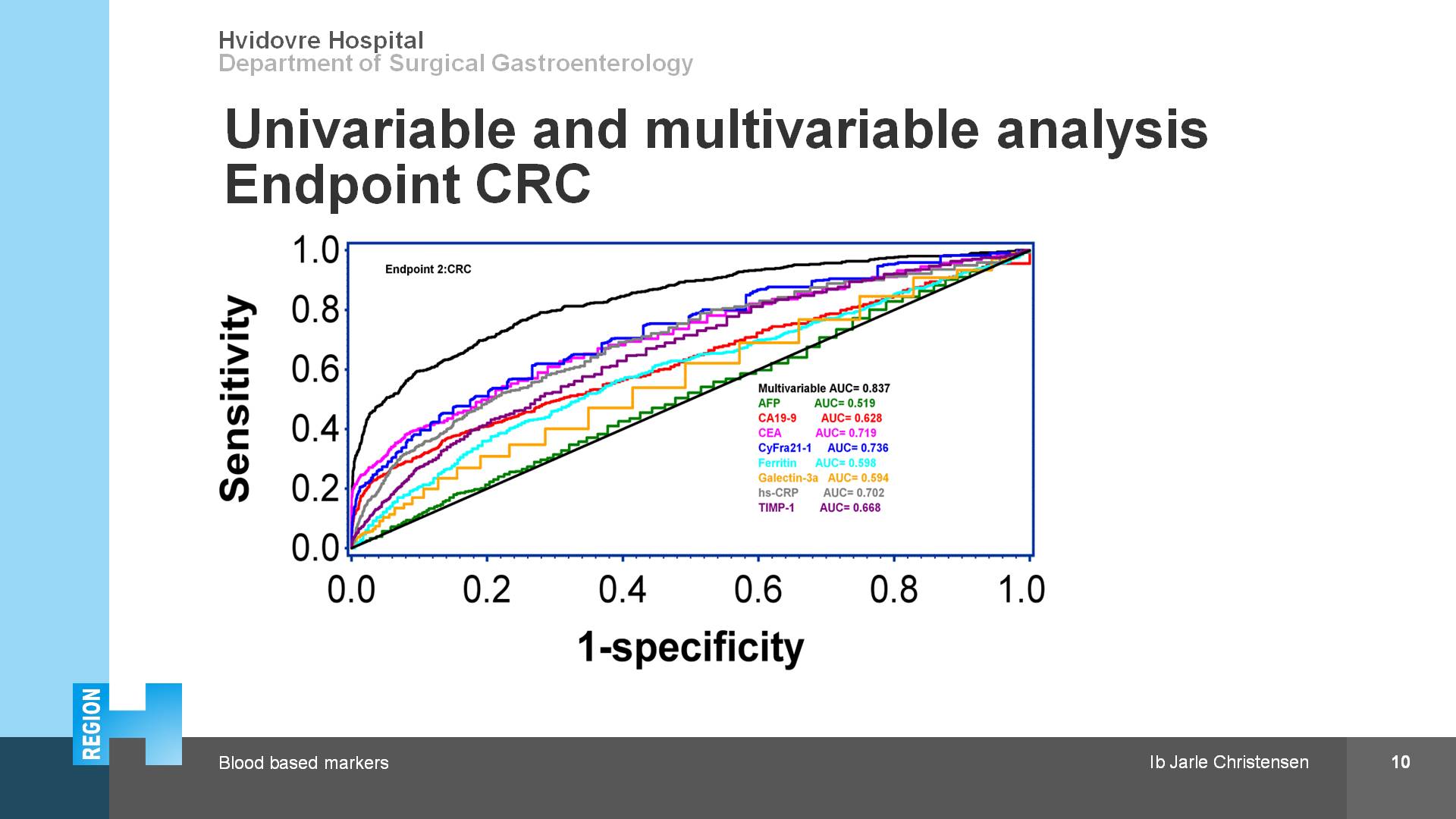 0.8
AUC
0.6
感度
0.4
0.2
0.0
0
0.2
0.4
0.6
0.8
1.0
1 - 特異度
Christensen et al. J Clin Oncol 2016; 34 (suppl): abstr 488
488：結腸直腸腫瘍の早期発見：血液を利用した癌関連の8つのタンパク質バイオマーカーの併用– Christensen IJ, et al
結果（続き）
CRC＋高リスク腺腫
1.0
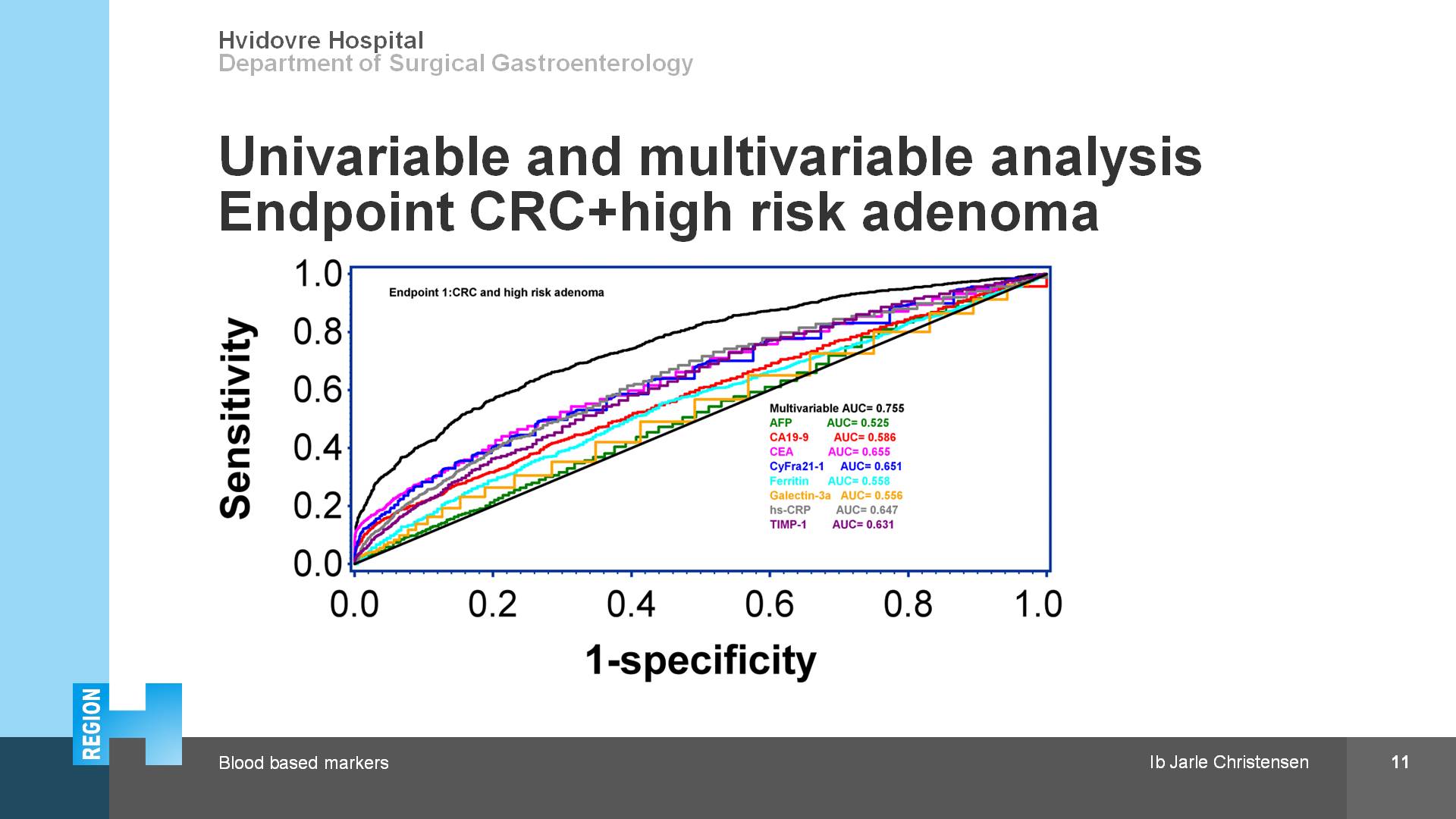 0.8
AUC
0.6
感度
0.4
0.2
0.0
0.0
0.2
0.4
0.6
0.8
1.0
1 - 特異度
Christensen et al. J Clin Oncol 2016; 34 (suppl): abstr 488
488：結腸直腸腫瘍の早期発見：血液を利用した癌関連の8つのタンパク質バイオマーカーの併用– Christensen IJ, et al
結果（続き）











結論
血液ベースのバイオマーカー・パネルによって、CRC発症の高リスク患者が特定された
簡易版モデルは、完全版モデルとほぼ同程度の精度を示した
Christensen et al. J Clin Oncol 2016; 34 (suppl): abstr 488
492：転移性結腸直腸癌（mCRC）患者の第一選択（1L）治療について、FOLFOXIRIとベバシズマブ（BEV）の逐次投与と併用投与を、FOLFOXとBEVの併用投与と比較評価する、無作為化非盲検第II相試験（STEAM試験）における全奏効率（ORR）– Bendell JC, et al
研究の目的
mCRC患者における1L療法として、ベバシズマブとFOLFOXIRIの併用（cFOLFOXIRI）もしくは逐次（sFOLFOXIRI）投与と、ベバシズマブとFOLFOXの併用投与について、有効性を比較評価すること
導入期間
（4～6ヶ月間）
cFOLFOXIRI＋ベバシズマブ*
(n=93)
主要な患者選択基準
切除不能かつ測定可能なmCRC
全身療法の治療歴がないこと
ECOGのPSスコアが0～1（71歳未満）または0（71～75歳）
(n=280)
維持期間
2L期間
ロイコボリン＋5-FUまたはカペシタビン＋ベバシズマブ
PD
フルオロピリミジン・ベースのCT（治験医師による選択）＋ベバシズマブ
無作為化
sFOLFOXIRI＋ベバシズマブ* 
(n=92)
PD
FOLFOX＋ベバシズマブ* (n=95)
層別化
転移性病変の範囲、腫瘍部位、中心
主要エンドポイント
1L ORR、1L PFS
副次的エンドポイント
切除および病変の切除可能化率
2L PFS、OS、ORRまでの期間
*5 mg/kg q2w
Bendell et al. J Clin Oncol 2016; 34 (suppl): abstr 492
492：転移性結腸直腸癌（mCRC）患者の第一選択（1L）治療について、FOLFOXIRIとベバシズマブ（BEV）の逐次投与と併用投与を、FOLFOXとBEVの併用投与と比較評価する、無作為化非盲検第II相試験（STEAM試験）における全奏効率（ORR）– Bendell JC, et al
主な結果
*「右」には右側結腸および横行結腸から脾湾曲部までを含む
Bendell et al. J Clin Oncol 2016; 34 (suppl): abstr 492
492：転移性結腸直腸癌（mCRC）患者の第一選択（1L）治療について、FOLFOXIRIとベバシズマブ（BEV）の逐次投与と併用投与を、FOLFOXとBEVの併用投与と比較評価する、無作為化非盲検第II相試験（STEAM試験）における全奏効率（ORR）– Bendell JC, et al
主な結果（続き）
Bendell et al. J Clin Oncol 2016; 34 (suppl): abstr 492
492：転移性結腸直腸癌（mCRC）患者の第一選択（1L）治療について、FOLFOXIRIとベバシズマブ（BEV）の逐次投与と併用投与を、FOLFOXとBEVの併用投与と比較評価する、無作為化非盲検第II相試験（STEAM試験）における全奏効率（ORR）– Bendell JC, et al
主な結果（続き）
中間解析におけるPFS1 (ITT)
100
80
60
PFS (%)
40
cFOLFOXIRI＋ベバシズマブ
sFOLFOXIRI＋ベバシズマブ
FOLFOX＋ベバシズマブ
20
0
0
3
6
9
12
15
18
21
24
27
ベースラインからの経過時間(ヶ月)
†PFS1は、無作為化から、1L治療中のPDの最初の診断または全死因死亡のうち、いずれか早い方までの期間と定義。イベント非発生例については、最終の腫瘍評価時点で打ち切りとした。*無作為化後に補正後、転移性病変の範囲および腫瘍部位による層別化
Bendell et al. J Clin Oncol 2016; 34 (suppl): abstr 492
492：転移性結腸直腸癌（mCRC）患者の第一選択（1L）治療について、FOLFOXIRIとベバシズマブ（BEV）の逐次投与と併用投与を、FOLFOXとBEVの併用投与と比較評価する、無作為化非盲検第II相試験（STEAM試験）における全奏効率（ORR）– Bendell JC, et al
主な結果（続き）










結論
cFOLFOXIRI＋ベバシズマブによる3剤併用療法は、FOLFOX＋ベバシズマブの併用投与と比較して、ORR、PFSおよび転移切除率の改善傾向を示した
同様の傾向がsFOLFOXIRI＋ベバシズマブ群、およびFOLFOXIRI統合群でも見られた
いずれの治療法とも忍容性は良好で、cFOLFOXIRI＋ベバシズマブ群ではグレード3以上の高血圧が高頻度に認められたものの、ベバシズマブに関する既知の安全性プロファイルと一致していた
Bendell et al. J Clin Oncol 2016; 34 (suppl): abstr 492
493：MAVERICC：バイオマーカーに基づいて層別化した転移性結腸直腸癌（mCRC）患者において、mFOLFOX6＋ベバシズマブ（BV）併用療法について、FOLFIRI＋BV併用療法との比較検討を行う第II相試験– Lenz H-J, et al
研究の目的 
mCRC患者において、1L療法としてのmFOLFOX6＋ベバシズマブ併用療法の有効性と安全性について、FOLFIRI＋ベバシズマブ併用療法との比較による評価を行うこと
mFOLFOX6＋ベバシズマブ5 mg/kg q2w (n=188)
PD
主要な患者選択基準
未治療のmCRC
測定可能で切除不能な転移性病変が1つ以上
ECOGのPSスコアが0～1
(n=376)
層別化
ERCC1［高（>1.7）vs 低（≤1.7）］
地理的地域
無作為化
1:1
FOLFIRI ＋ベバシズマブ5 mg/kg q2w (n=188)
PD
主要エンドポイント
PFS
副次的エンドポイント
OS、ORR
安全性、バイオマーカー
Lenz et al. J Clin Oncol 2016; 34 (suppl): abstr 493
493：MAVERICC：バイオマーカーに基づいて層別化した転移性結腸直腸癌（mCRC）患者において、mFOLFOX6＋ベバシズマブ（BV）併用療法について、FOLFIRI＋BV併用療法との比較検討を行う第II相試験– Lenz H-J, et al
結果
PFS
OS
mFOLFOX6＋Bev (n=188)
FOLFIRI＋Bev (n=188)
mFOLFOX6＋Bev (n=188)
FOLFIRI＋Bev (n=188)
100
100
80
80
60
60
PFS (%)
OS (%)
40
40
20
20
0
0
8
8
0
0
4
4
12
12
16
16
20
20
24
24
28
28
32
32
36
36
無作為化後の経過時間(ヶ月)
無作為化後の経過時間(ヶ月)
Bev：ベバシズマブ
Lenz et al. J Clin Oncol 2016; 34 (suppl): abstr 493
493：MAVERICC：バイオマーカーに基づいて層別化した転移性結腸直腸癌（mCRC）患者において、mFOLFOX6＋ベバシズマブ（BV）併用療法について、FOLFIRI＋BV併用療法との比較検討を行う第II相試験– Lenz H-J, et al
結果（続き）
ERCC1の発現レベル別PFS
mFOLFOX6 + Bev (n=64)
FOLFIRI + Bev (n=67)
mFOLFOX6 + Bev (n=124)
FOLFIRI + Bev (n=120)
100
100
ベースライン時の腫瘍内ERCC1高発現(>1.7)(n=131)
ベースライン時の腫瘍内ERCC1低発現(≤1.7)(n=244)
80
80
60
60
PFS (%)
PFS (%)
40
40
20
20
0
0
8
8
0
0
4
4
12
12
16
16
20
20
24
24
28
28
32
32
36
36
無作為化後の経過時間(ヶ月)
無作為化後の経過時間(ヶ月)
Bev：ベバシズマブ
Lenz et al. J Clin Oncol 2016; 34 (suppl): abstr 493
493：MAVERICC：バイオマーカーに基づいて層別化した転移性結腸直腸癌（mCRC）患者において、mFOLFOX6＋ベバシズマブ（BV）併用療法について、FOLFIRI＋BV併用療法との比較検討を行う第II相試験– Lenz H-J, et al
結果（続き）
*ERCC1高発現 vs 低発現；†FOLFIRI vs mFOLFOX6
Bev：ベバシズマブ
Lenz et al. J Clin Oncol 2016; 34 (suppl): abstr 493
493：MAVERICC：バイオマーカーに基づいて層別化した転移性結腸直腸癌（mCRC）患者において、mFOLFOX6＋ベバシズマブ（BV）併用療法について、FOLFIRI＋BV併用療法との比較検討を行う第II相試験– Lenz H-J, et al
結果（続き）








結論
腫瘍内ERRC1高発現を認めるmCRC患者における1L療法として、ベバシズマブ併用下でmFOLFOX6もしくはFOLFIRIを施行した際のPFSとOSは両群で同等であった
腫瘍内ERCC1発現率が比較的低いため、結果の解釈には慎重さを要する
全集団において、PFSおよびOSは、mFOLFOX6群およびFOLFIRI群間で近似していた
FOLFIRI群では、mFOLFOX6群との比較において、統計学的に有意なレベルには達しない恩恵が得られる傾向が認められたが、こうした所見は、FOLFIRI群の方が治療サイクル数が多かったことに関連していると考えられる。
pVEGF-A、およびその他のバイオマーカーの解析が進行中である
*肺またはCNSからの出血以外。Bev：ベバシズマブ
Lenz et al. J Clin Oncol 2016; 34 (suppl): abstr 493
結腸・直腸・肛門癌
直腸癌
489：cT3またはcT4直腸癌の確定診断例に対するネオアジュバント化学放射線療法：多施設共同第III相試験（Polish II）の結果 – Bujko K, et al
研究の目的 
切除不能直腸癌を有する患者において、術前の5x5 Gy照射＋地固めCTの併用が、標準術前CRTよりも局所的に有効であるかどうかを検討すること 










パート2：オキサリプラチンは、参加施設の判断によって両群に投与された
両群ともに、RT開始後12週目、およびネオアジュバント療法開始後6週目までに手術を施行した
1週間後に5x5 Gy照射＋FOLFOX4 x3
(n=261)
PD
主要な患者選択基準
直腸癌
進行／局所再発腫瘍
転移性が認められていないこと 
(n=515)
無作為化
50.4 Gy照射＋CT* (5-FU、ロイコボリン＋オキサリプラチン) 
(n=254)
PD
*5日サイクルで2サイクル、5-FU 325 mg/m2/dのボーラス投与＋ロイコボリン20 mg/m2/d、オキサリプラチン50 mg/m2 qw
Bujko et al. J Clin Oncol 2016; 34 (suppl): abstr 489
489：cT3またはcT4直腸癌の確定診断例に対するネオアジュバント化学放射線療法：多施設共同第III相試験（Polish II）の結果 – Bujko K, et al
結果
OS
1.0
0.8
5x5 Gy照射＋CT: 73%
0.6
CRT: 65%
確率
0.4
p=0.046
0.2
0
0
1
2
3
4
5
経過時間(年)
Bujko et al. J Clin Oncol 2016; 34 (suppl): abstr 489
489：cT3またはcT4直腸癌の確定診断例に対するネオアジュバント化学放射線療法：多施設共同第III相試験（Polish II）の結果 – Bujko K, et al
結果（続き）
Bujko et al. J Clin Oncol 2016; 34 (suppl): abstr 489
489：cT3またはcT4直腸癌の確定診断例に対するネオアジュバント化学放射線療法：多施設共同第III相試験（Polish II）の結果 – Bujko K, et al
結果（続き）
*認められない：CTは全て、放射線治療中に実施されるものとした
Bujko et al. J Clin Oncol 2016; 34 (suppl): abstr 489
489：cT3またはcT4直腸癌の確定診断例に対するネオアジュバント化学放射線療法：多施設共同第III相試験（Polish II）の結果 – Bujko K, et al
結論
切除不能直腸癌患者において、局所に対する有効性は、術前の5x5 Gy照射＋地固めCT群と標準CRT群で同等であった
5x5 Gy照射＋地固めCT群では、OSの短さの改善、ならびに急性毒性の発現の減少を認めた
Bujko et al. J Clin Oncol 2016; 34 (suppl): abstr 489
490：直腸癌におけるネオアジュバント療法を検討する第III相試験（ACCORD12/0405-Prodige 2）：5年追跡調査後の結果– Francois E, et al
研究の目的
直腸癌を有する患者において、オキサリプラチン併用下での標準ネオアジュバントCRT施行とCRT単独施行の有効性と安全性を評価すること
CAPOX-50：50 Gy照射＋カペシタビン*＋オキサリプラチン†
(n=291)
PD
主要な患者選択基準
直腸腺癌（ADC） 
T3/4 NxM0
PS 0～1
(n=598)
無作為化
CAP-45：45 Gy照射＋カペシタビン*
(n=293)
PD
主要エンドポイント
ypCR
副次的エンドポイント
OS、DFS、再発
安全性
*1600 mg/m2/d 5 d/w；†50 mg/m2 qw
Francois et al. J Clin Oncol 2016; 34 (suppl): abstr 490
490：直腸癌におけるネオアジュバント療法を検討する第III相試験（ACCORD12/0405-Prodige 2）：5年追跡調査後の結果– Francois E, et al
結果
OS
1.00
0.75
0.50
OS (可能性)
CAPOX-50:	 81.9% (95% CI 76.6, 86.1) 
CAP-45: 	76.4% (95%CI 70.7, 81.0)
HR 0.71 (95% CI 0.50, 1.01)
*p=0.056
0.25
0.00
96

0
0
0
299
299
12
289
281
24

267
264
36

247
241
48

206
219
60

119
125
72

24
22
84

8
5
ベースラインからの経過時間(ヶ月)
リスクに晒されていた患者数
CAP-45
CAPOX-50
*ログランク検定
Francois et al. J Clin Oncol 2016; 34 (suppl): abstr 490
490：直腸癌におけるネオアジュバント療法を検討する第III相試験（ACCORD12/0405-Prodige 2）：5年追跡調査後の結果– Francois E, et al
結果（続き）
DFS
1.00
0.75
0.50
DFS (可能性)
CAPOX-50:   64.7%
CAP-45:        60.4%
0.25
HR: 0.86 (95% CI: 0.66, 1.11)
*p=0.25
0.00
96

0
0
0
299
299
12
246
256
24

212
216
36

189
196
48

159
173
60

91
95
72

17
18
84

6
4
ベースラインからの経過時間(ヶ月)
リスクに晒されていた患者数
RT45-Cap
RT50-Capox
*ログランク検定
Francois et al. J Clin Oncol 2016; 34 (suppl): abstr 490
490：直腸癌におけるネオアジュバント療法を検討する第III相試験（ACCORD12/0405-Prodige 2）：5年追跡調査後の結果– Francois E, et al
結果（続き）
局所再発：CAPOX-50 7.8% vs CAP-45 8.8%；HR 0.92 (95% CI 0.51, 1.66)；p=0.78
Francois et al. J Clin Oncol 2016; 34 (suppl): abstr 490
490：直腸癌におけるネオアジュバント療法を検討する第III相試験（ACCORD12/0405-Prodige 2）：5年追跡調査後の結果– Francois E, et al
結果（続き）








結論
直腸癌患者におけるOS、DFS、pCR、再発に関し、CAPOX＋RT群とカペシタビン＋RT群で有意差を認めなかった
オキサリプラチンの投与により、毒性の発現頻度が上昇した
本試験の結果から、直腸がん患者に対する標準ネオアジュバント療法は50 Gy照射＋カペシタビンとすることが示唆される
Francois et al. J Clin Oncol 2016; 34 (suppl): abstr 490
491：直腸癌に対する（化学）放射線療法後に見られる続発性骨盤腫瘍の発生率– Rombouts AJM, et al
研究の目的 
直腸癌に対する放射線療法（RT）と二次性原発腫瘍の発生との関連性について解析すること
主要な患者選択基準
集団ベースのNetherlands Cancer Registry（NCR）から得られたデータの後ろ向き評価
外科的治療を受けた、1989～2007年に非転移性原発性直腸癌（転移なし）の診断を受けた全ての患者を対象とした 
(n=29,214)
Fine and Grayの競合リスクモデル
評価
標準発生率を算出し、性別、年齢、暦年を考慮のうえ、一般集団における原発性腫瘍の発生率と比較した 
コックス回帰分析による多変量解析が実施された
Rombouts et al. J Clin Oncol 2016; 34 (suppl): abstr 491
491：直腸癌に対する（化学）放射線療法後に見られる続発性骨盤腫瘍の発生率– Rombouts AJM, et al
主な結果
計29,214例を対象とし、追跡期間の中央値は6.2年（範囲0～24年）であった
Rombouts et al. J Clin Oncol 2016; 34 (suppl): abstr 491
491：直腸癌に対する（化学）放射線療法後に見られる続発性骨盤腫瘍の発生率– Rombouts AJM, et al
主な結果（続き）
Rombouts et al. J Clin Oncol 2016; 34 (suppl): abstr 491
491：直腸癌に対する（化学）放射線療法後に見られる続発性骨盤腫瘍の発生率– Rombouts AJM, et al
主な結果（続き）
 オランダ人集団における癌の発生率と比較して、標準発生率は1.14（95% CI 1.10, 1.17）であり、10,000人年ごとの絶対過剰リスクは23.31であった
続発性骨盤腫瘍の累積発生リスク
0.04
続発癌の発生リスクは、RT施行例の方がRT非施行例よりも低かった（標準 HR 0.70；95% CI 0.61, 0.81）

続発癌の発生は術前RT後よりも術後RT後に見られることが多い（標準HR 1.37；95% CI 1.10, 1.70）
0.03
累積発生率
術前RT
術後RT
RT非施行
0.02
0.01
0.00
20
0
5
10
15
直腸癌診断後の経過時間(年)
Rombouts et al. J Clin Oncol 2016; 34 (suppl): abstr 491
491：直腸癌に対する（化学）放射線療法後に見られる続発性骨盤腫瘍の発生率– Rombouts AJM, et al
主な結果（続き）
直腸S状部腫瘍の累積発生リスクは、術前RT後の方が術後RT後よりも低かった（標準HR 0.59；95% CI 0.37、0.94）
RTによって、続発性骨盤腫瘍の発生リスクが減少した（HR 0.78；95% CI 0.66、0.92）が、これは特に前立腺がん（標準HR 0.51；95% CI 0.43、0.62）で示された
性別ごとの解析では、男性でリスク減少の効果がなお示された（標準HR 0.59；95% CI 0.50、0.69）が、女性では予防効果、有害作用ともに認められなかった（標準HR 1.00；95% CI 0.76、1.33）

結論
RTには、特に前立腺癌に対し、続発性腫瘍の発生予防効果があると見られる
直腸癌患者では以下が示された：
一般集団と比較して、続発癌のリスクがわずかに増加
直腸癌に対するRT後に続発性腫瘍の発生率は増加しない
Rombouts et al. J Clin Oncol 2016; 34 (suppl): abstr 491